ПрофилактикаДДТТГарасаев Асламбек
Грозный 2025 г.
Внедрение паспортабезопасности
Типовой Паспорт должен иметь титульный лист и содержать следующие разделы:

Общие сведения;

План-схемы;

Рекомендации по реализации мероприятий;

Методические рекомендации
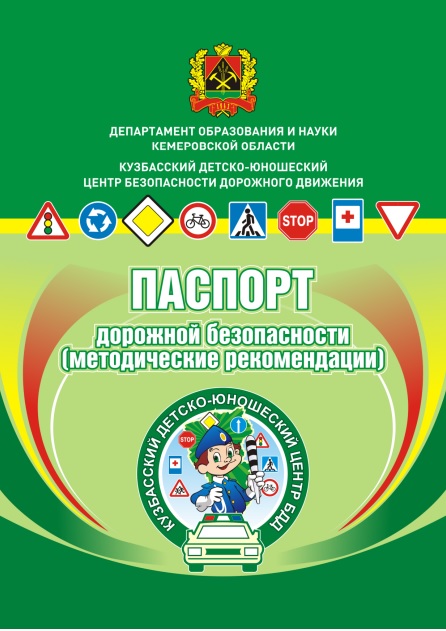 Безопасный маршрут«Дом-Школа-Дом»
Безопасный маршрут движения школьника "Дом-Школа-Дом" -это документ, в котором сочетается схема и описание рекомендуемого пути движения школьника из дома в школу и обратно.
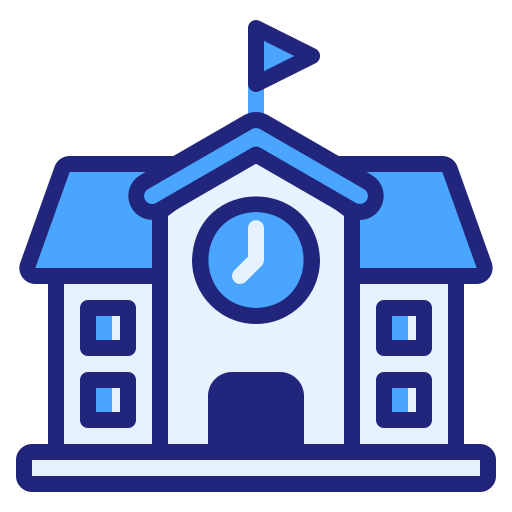 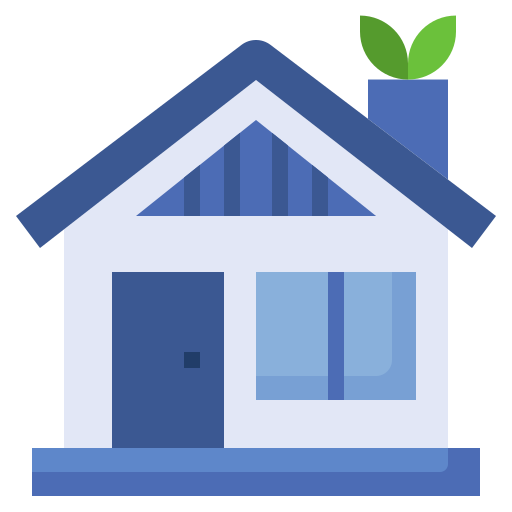 ДОМ
ШКОЛА
Уголок по безопасностидорожного движения
пространство, в котором размещена информация по безопасности дорожного движения и наглядным образом представлены атрибуты дорожного движения: стенды, макеты светофоров, дорожные знаки, макеты автомобилей
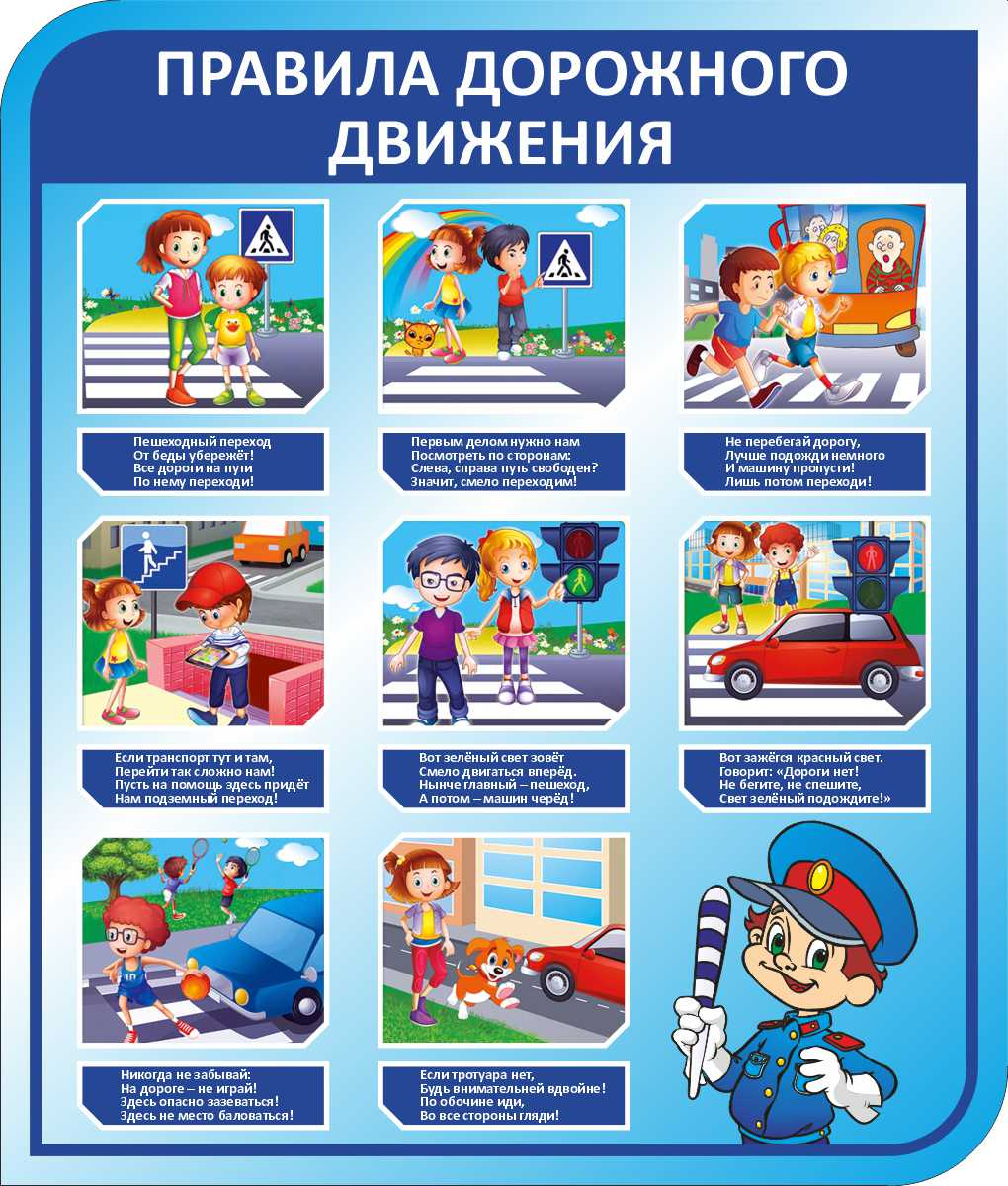 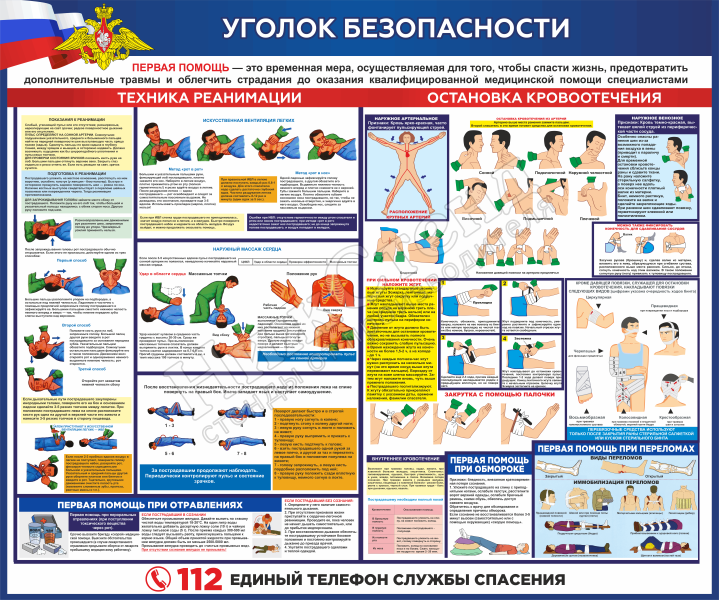 Требования к водителю школьного автобуса
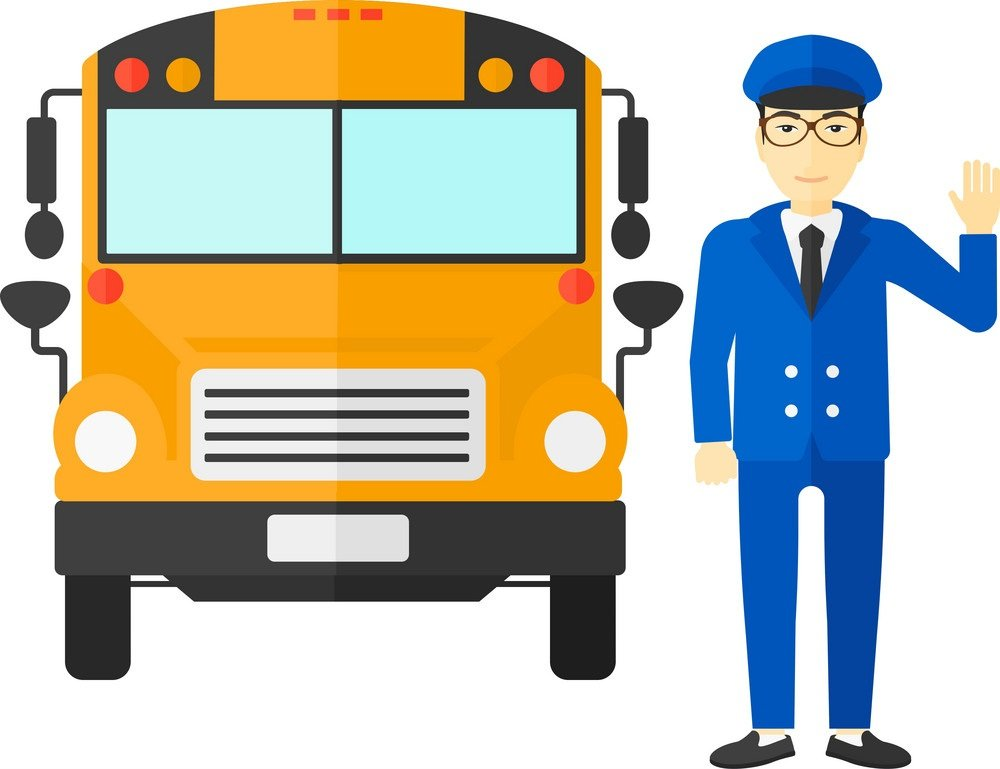 Работа водителем категории D в течение 1 года из последних 2-х лет
Пройти предрейсовый инструктаж
Отсутствие наказания в виде лишения прав или административного ареста в течение последнего года.
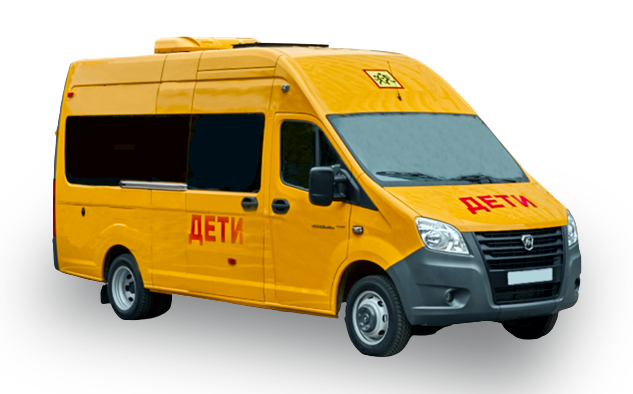 Ежегодное повышение квалификации
(с 2025 г.)
Организованные перевозкигруппы детей автобусами
Заявка на сопровождение в ГИБДД

Заявку нужно подавать, если в колонне 3 и более автобусов. Срок подачи — не менее, чем за 10 суток до даты поездки.
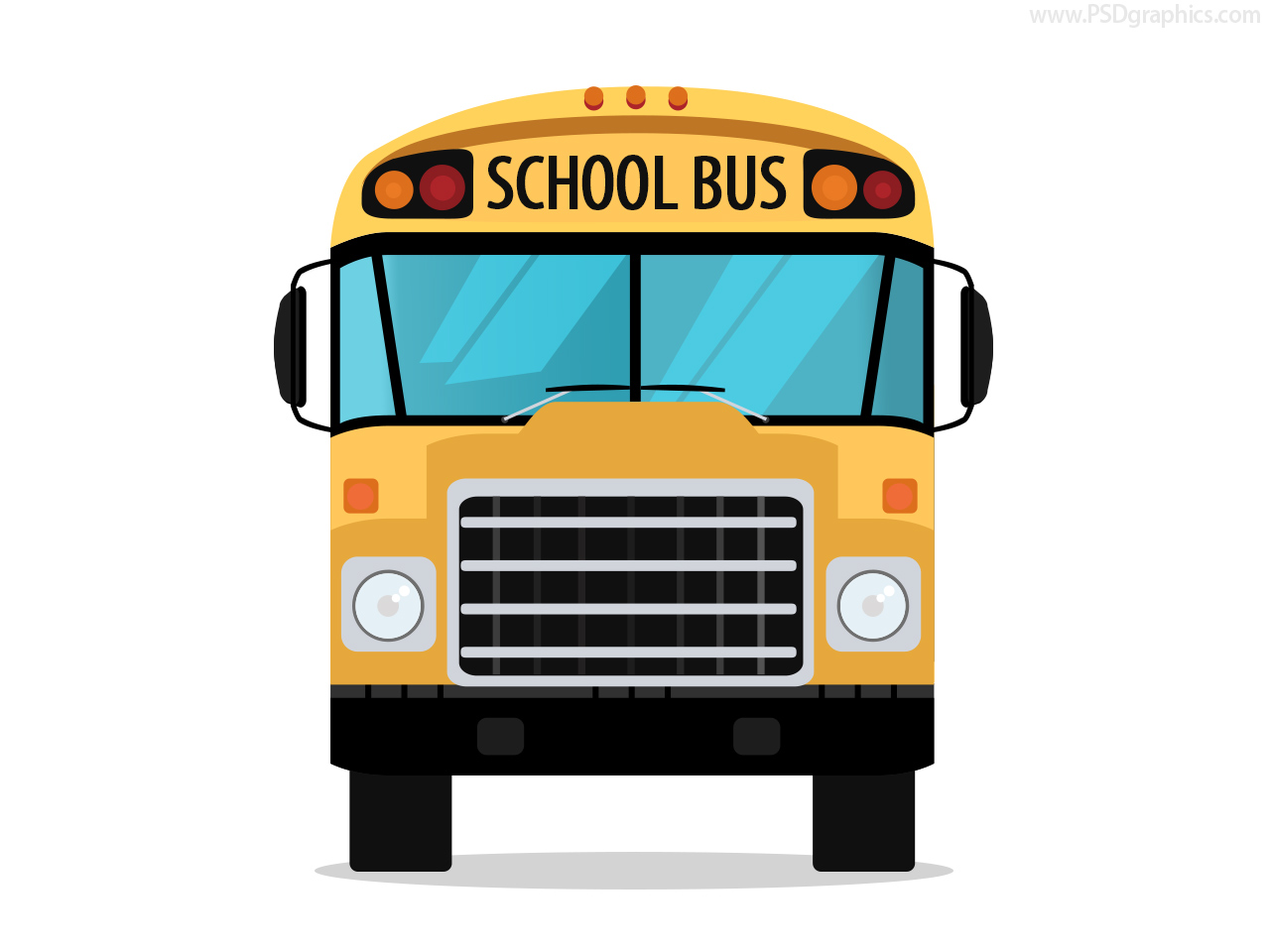 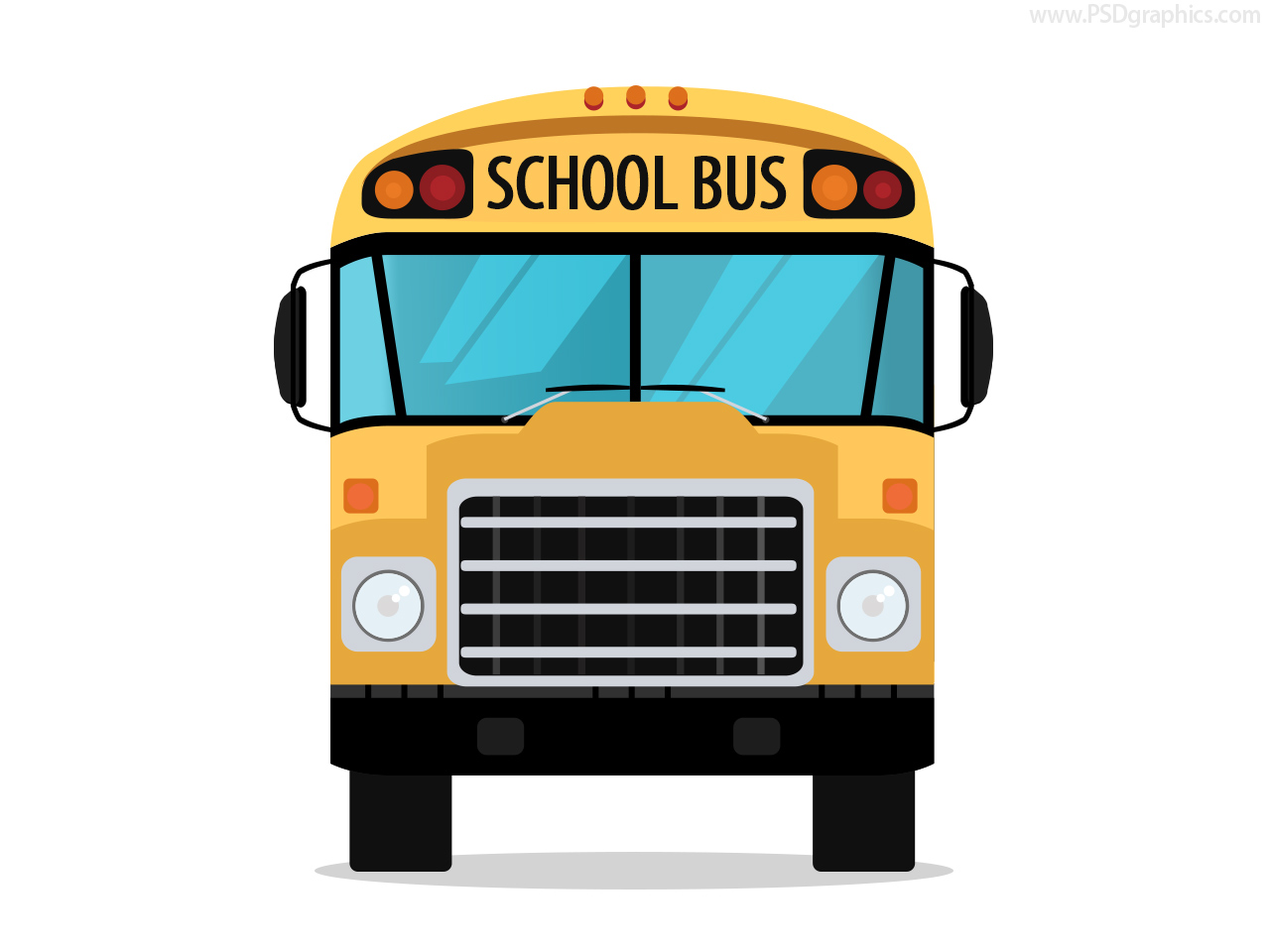 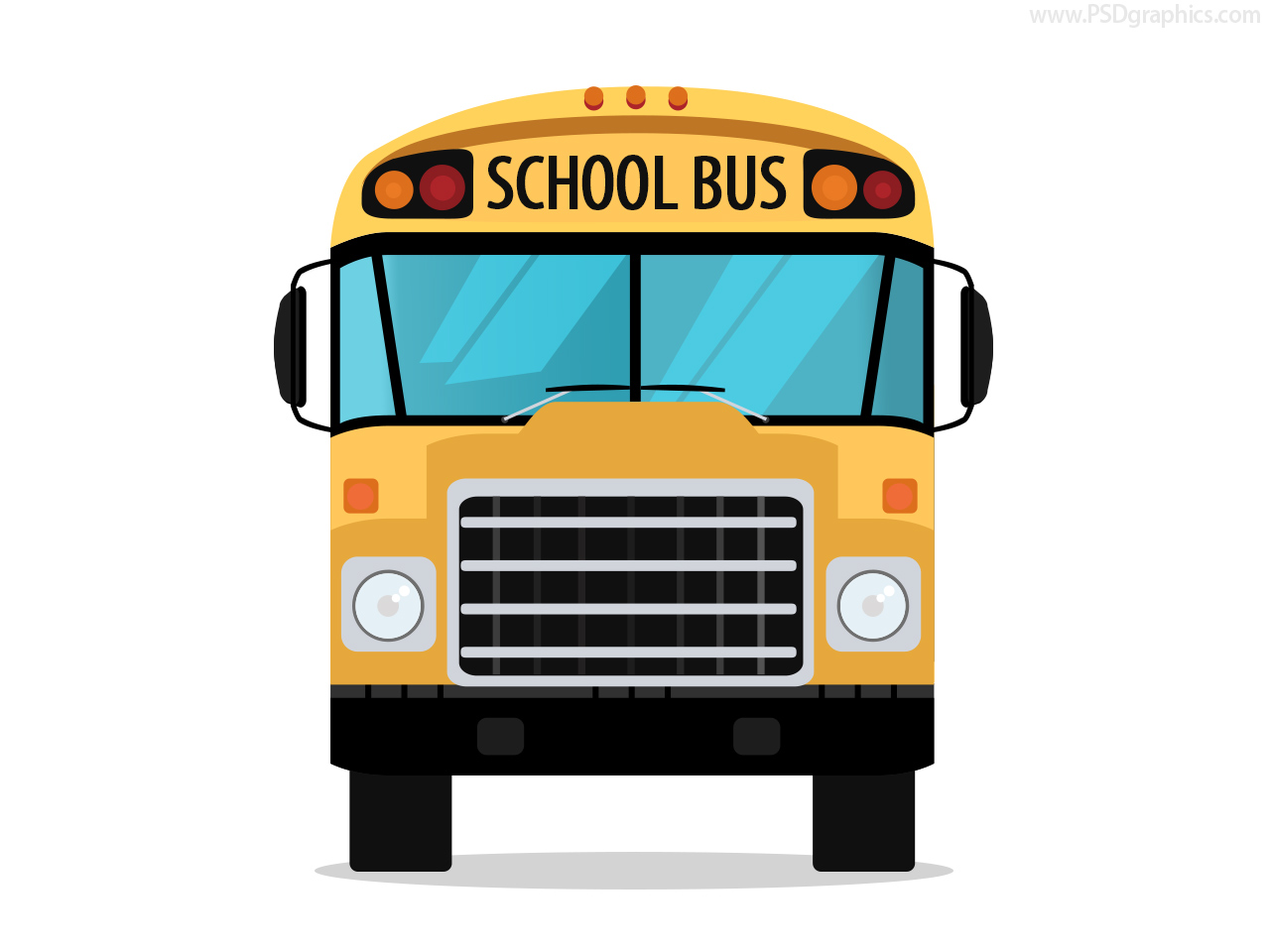 Спасибо за внимание!